GEOMETRIA: GLI ANGOLI
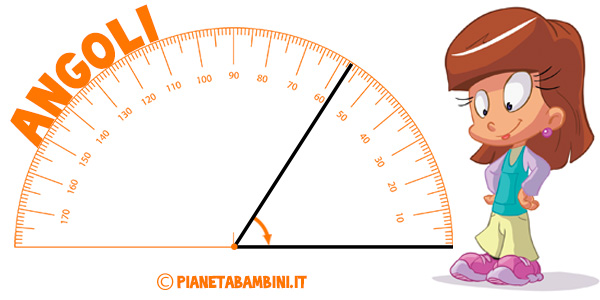 Classe III E                                                                                                                  doc. Perna Fortunata
Che cos’è un angolo?
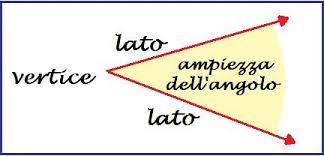 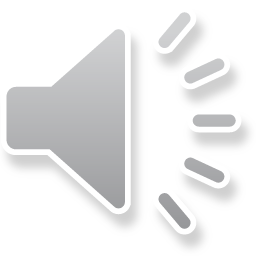 L'angolo è la parte di piano compresa tra due semirette, chiamate lati, che escono da uno stesso punto chiamato vertice. La parte di piano compresa tra i due lati si chiama ampiezza.
Gli angoli si possono classificare secondo l’ampiezza in:
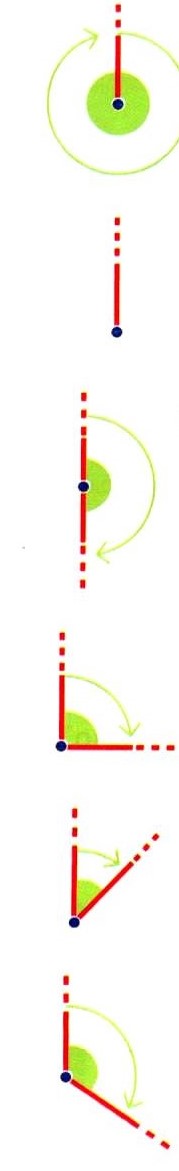 Angolo giro quando uno dei lati compie un giro completo, misura 360°.


Angolo nullo quando il lato non compie nessun giro.



Angolo piatto quando un lato compie mezzo giro, misura 180°.


Angolo retto quando un lato compie un quarto di giro, misura 90°.


Angolo acuto quando un lato compie un giro minore di un angolo retto.


Angolo ottuso quando uno dei lati compie un giro maggiore di un angolo retto.
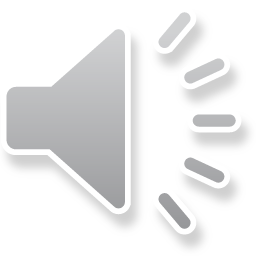 IL GONIOMETRO

Per misurare l’ampiezza di un angolo si usa come unità di misura il grado, il simbolo del grado è  °  e si scrive in alto a destra del numero ( 90° si legge « novanta gradi» ). 
Il goniometro ( dal greco gonio, « angolo» e metron, « misura») è lo strumento che misura l’ampiezza dell’angolo.
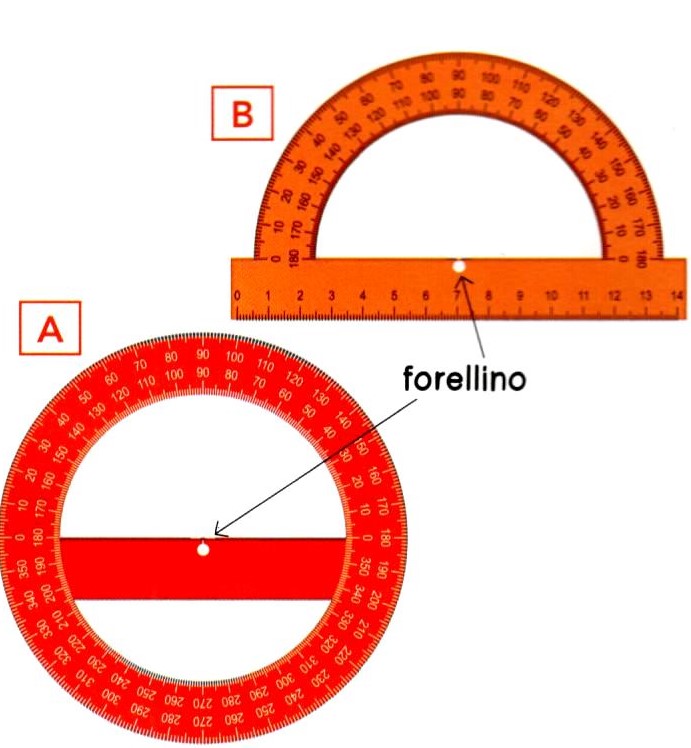 Il goniometro  A  permette di misurare angoli di qualsiasi 
ampiezza, fino all’angolo giro.

Il goniometro  B,  invece, permette di misurare angoli di ampiezza minore o uguale all’angolo piatto.

Entrambi i goniometri hanno un forellino al centro.
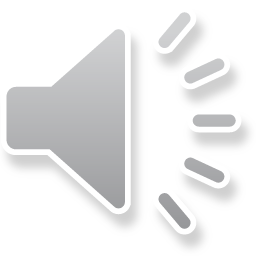 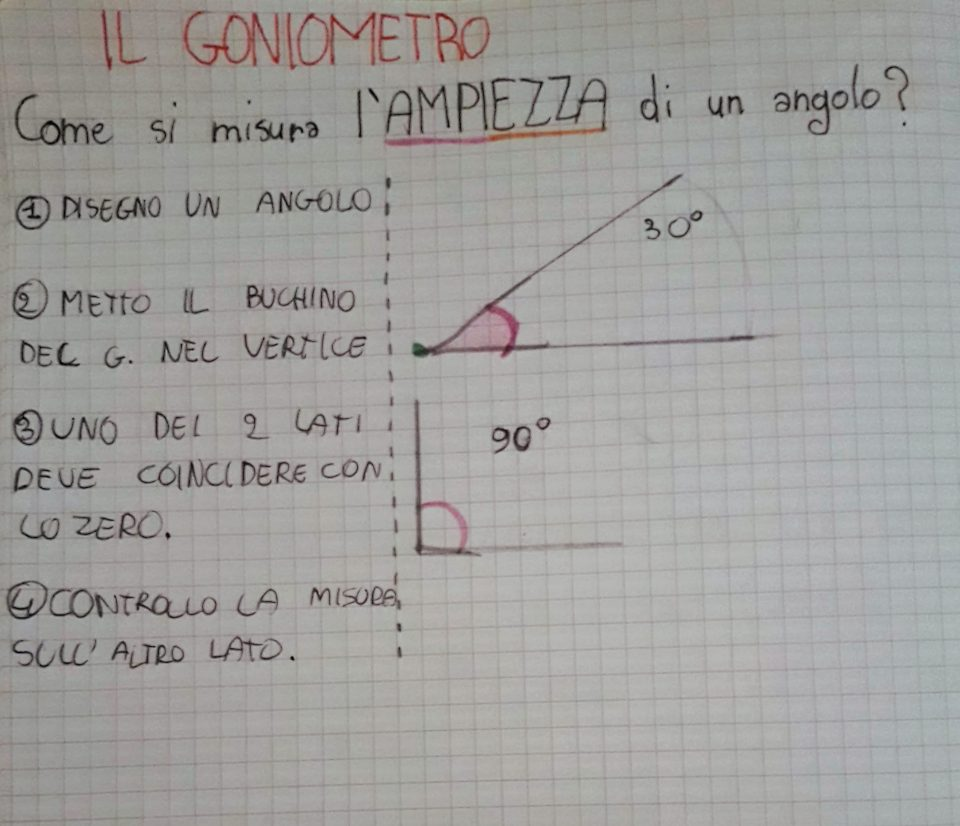 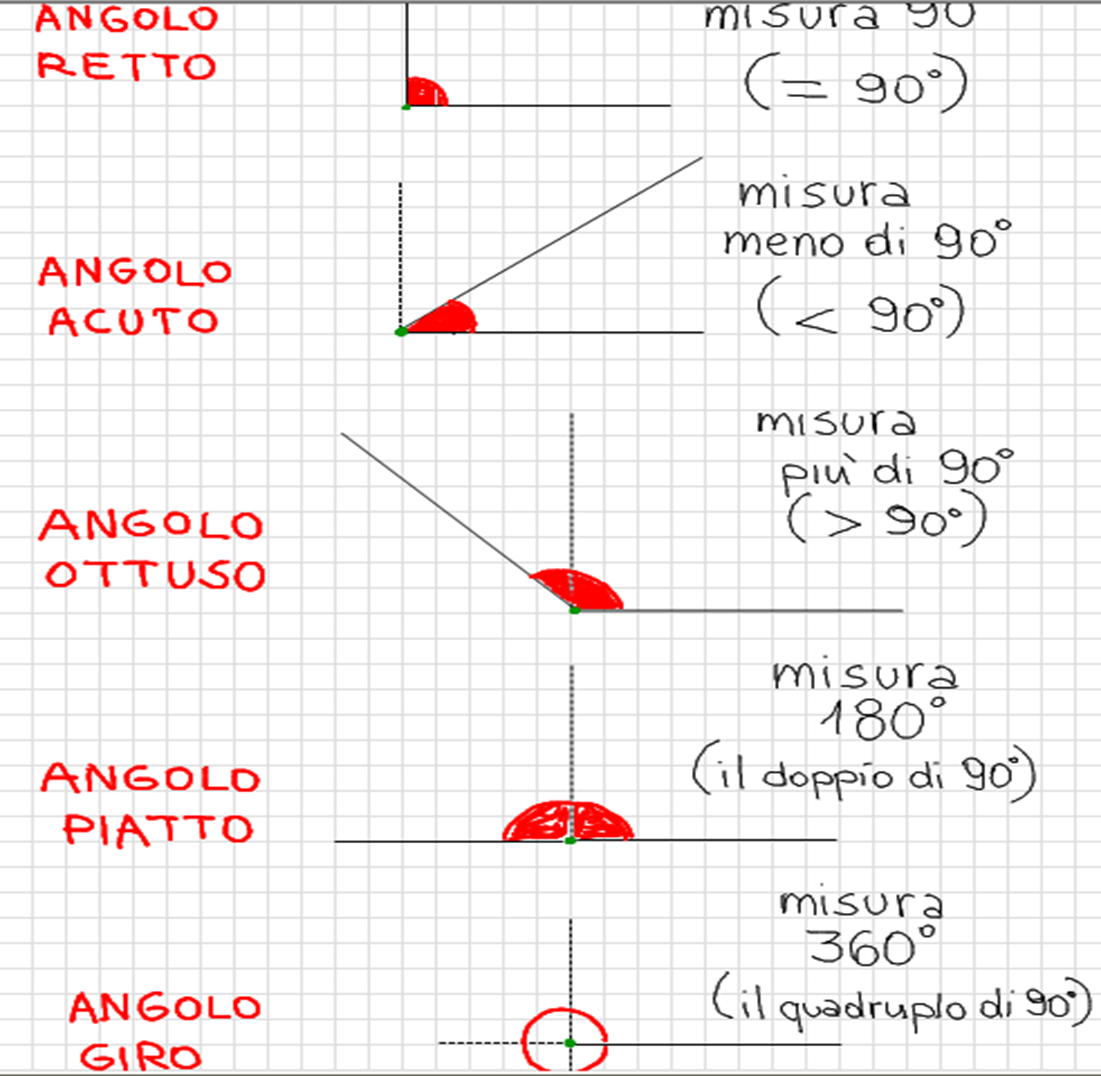 Assegno: studia gli angoli e disegnali sul quaderno